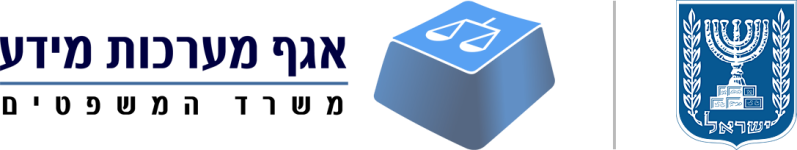 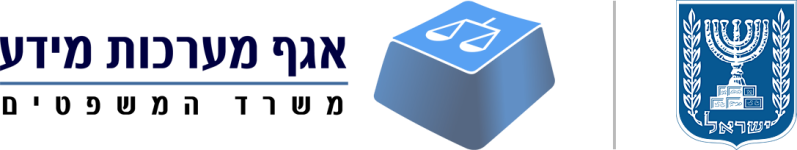 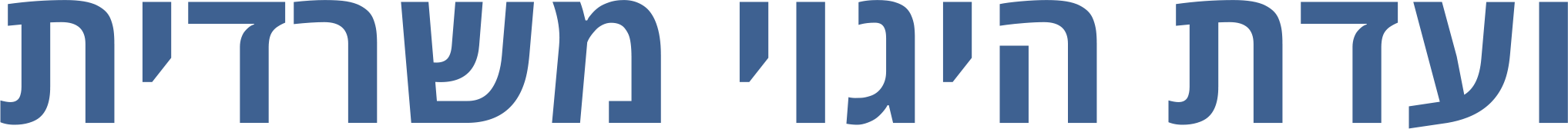 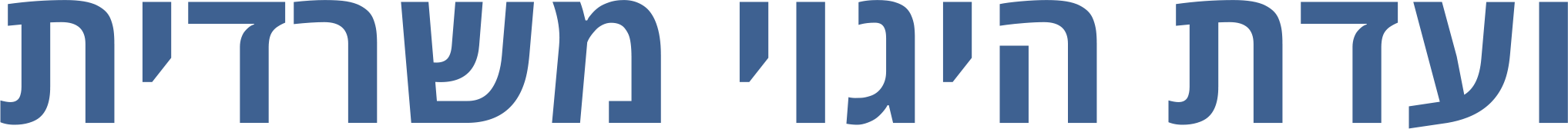 מס' 1
ינואר 2018
אג'נדה
כספים 2017
מבנה התקציב
תכנית עבודה 2018 - יחידות המשרד
חטיבת IT:
נתונים כלליים
מבנה תקציב IT לשנת 2018
תוכנית עבודה 2018– חטיבת IT
כספים 2017
הוקמו הזמנות בהיקף של כ- 222 מיליון ₪
שולם בפועל כ-163 מיליון ₪ 
יתרת הזמנות עם התחייבות שטרם שולמה כ- 42 מיליון ₪
מאמץ סוף שנה הביא ליצירת התקשרויות ותשלומים בסך של כ-26 מיליון ₪
מבנה התקציב
סה"כ תקציב נדרש לשנת 2018:  252  מיליון ש"ח
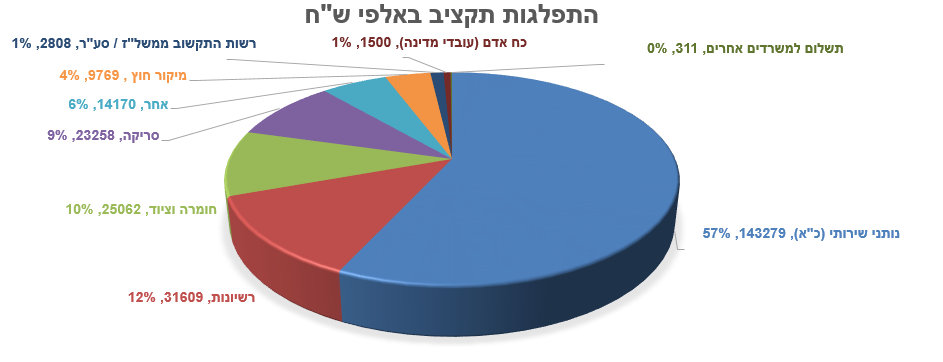 מקרא:
רישיונות תוכנה
חומרה וציוד- רכש ותחזוקת שרתי, מערכות אחסון וגיבוי, רכישת מערכות חדר לשיחות וידיאו, סידור חדרי תקשורת ואל פסק ביחידות המשרד, רענון ציוד מחסן, סידור מערך חשמל בחדר מחשב מרכזי (מע"צ)
אחר- ייעוץ, מאגרי מידע
סריקה
מבנה התקציב
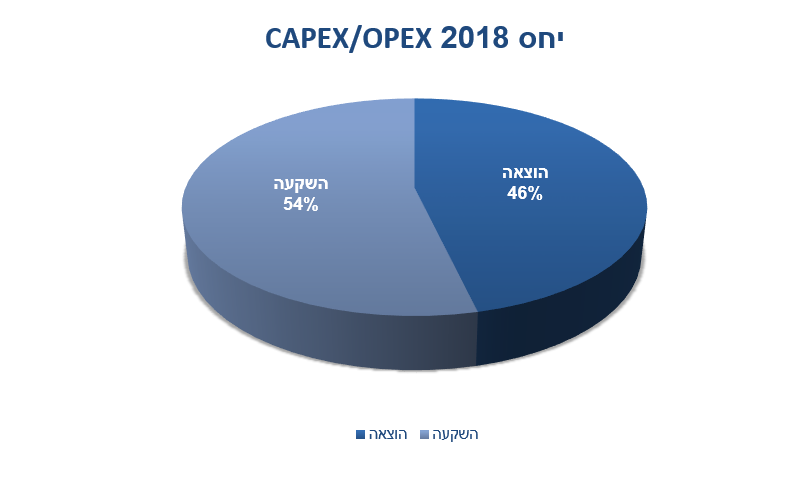 אגף מערכות מידע
תכנית אב 2018
המצגת מתבססת על התוכנית הרב שנתית ופרויקטים חדשים שהועלו במסגרת הפגישות עם היחידות
ניתוח הדרישות נעשה על סמך מסמכי הייזום שהוגשו לאגף מערכות מידע (רובם לא היו מסמכים מספיק בשלים)
עד כה עלו כ- 350 דרישות (מתוכן הועלו כ- 170 דרישות במלון יהודה)
התחלה מאוחרת של איסוף הדרישות, קבלת דרישות לא מגובשות מקשה מאוד על גיבוש התוכנית, הבנת הצורך, תמחור...
דוגמא למסמך ייזום
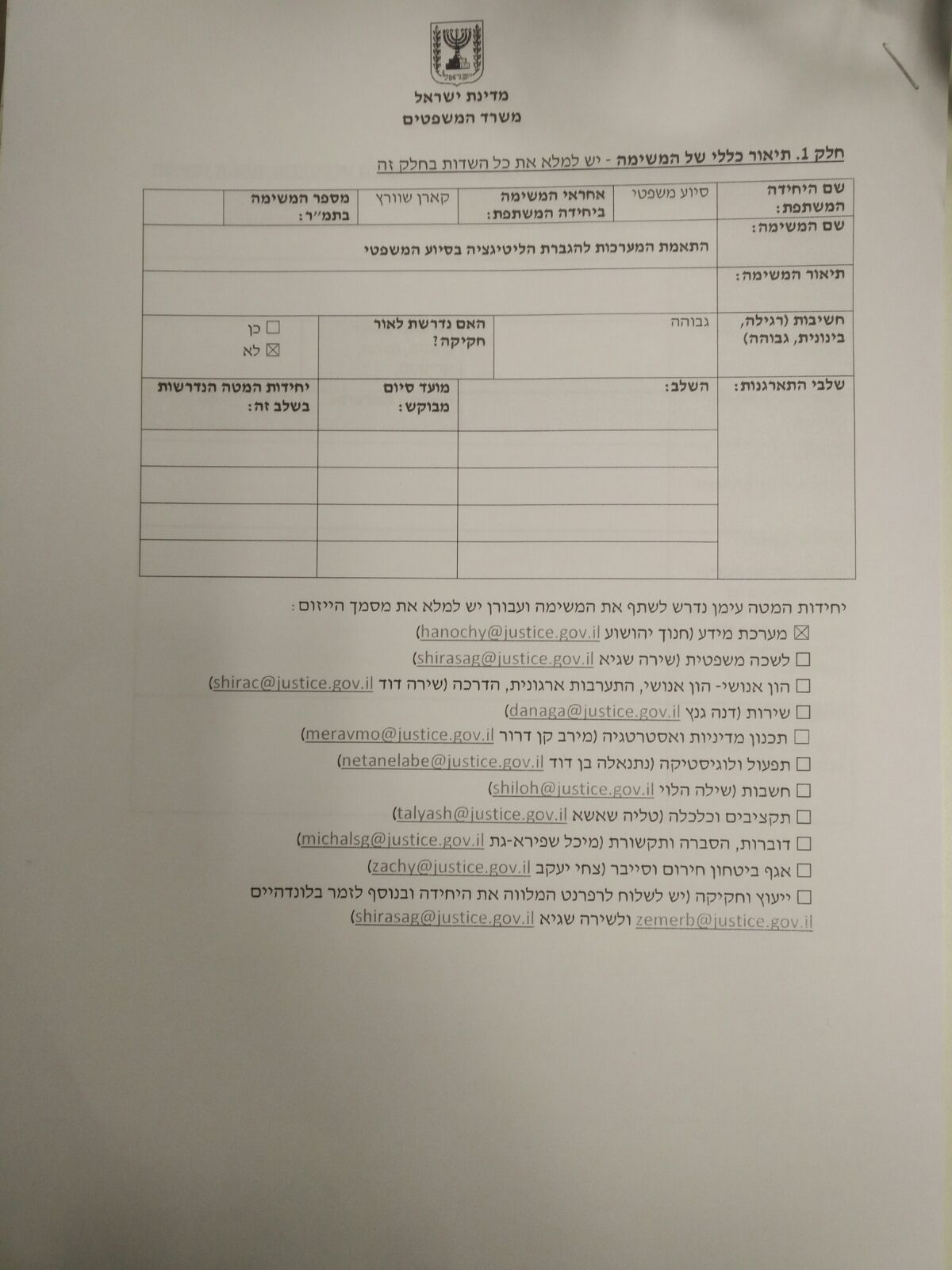 תכנית אב 2018
תכנית אב 2018
הועלו כ-350 דרישות
התקבלו כ-84% מהדרישות
[Speaker Notes: התקבלו יותר משימות ממה שעלה במלון יהודה וכן ממה שקיים בתמר!

55 דרישות בבחינה- בוחנים מיקור חוץ לחלקן]
פרקליטות
פלילי 6.6 - שינויים ושיפורים והכנה לפריסת המערכת ביחידות נוספות
פלילי - שדרוג טכנולוגי  CRM 2016*(מיקור חוץ)
פלילי – פריסת תנופה בעררים
פלילי – פריסת תנופה במחלקת תפקידים מיוחדים
פלילי – פריסת תנופה במחלקת סייבר
פלילי- פריסת תנופה במשנה פלילי
פלילי- אפיון ממשק מנ"ע חדש
אזרחי – פריסת תנופה במחלקה האזרחית 
אזרחי - גרסת שו"שים 2.2
אזרחי-מנגנון לטעינה ויצוא מסמכים
קידום תנופה לפרקליט – פיתוח מסכים ייעודים
מובייל- ישומון מנ"ע (מיקור חוץ)
מובייל- יצירת תרשומות (פיתוח בתנופה)
תנופה - שיפור מנגנון סנכרון outlook
מערכת דוקסנטר לניהול פניות נפגעי עבירה
קידום תנופה לפרקליט – בחינת כלי לניתוח ועיבוד
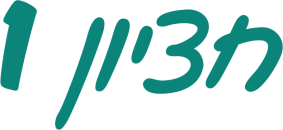 אזרחי 2.1 - שדרוג CRM2016   ונוהל עבודה אחיד
אזרחי - פריסת פמת"א
פלילי 6.4 - תיק אסיר
פלילי 6.5 - ממשק תפוסים ושינויים ושיפורים מחלקת עררים
פלילי- העברת מידע בין גופים - שב"ס, ניירות ערך
ממשק מח"ש משטרה
פתרון לעריכת  PDF ופתקיות
פורטל ניהול ידע- ביצוע פיילוט
דרישות בבחינה - טרם נכנסו לתוכנית העבודה
פריסת תנופה בשאר מחלקות פרקליטות המדינה (13)
ממשק לרמ"י
ממשק לרשל"ה
ממשק בין תנופ"ה פלילי/אזרחי
תנופה פלילי - איתור תיק שלי 
אתר אינטרנט לעו"ד חיצוניים- קבלה ושליחה של חומרים
מח"ש – גרסת שושים
פלילי- ממשק לנט המשפט : תיק אסיר, פתיחת תיקים באזרחי, הקלטת דיונים, ממשקים מוכנים (החלטות, דיונים, זימונים)
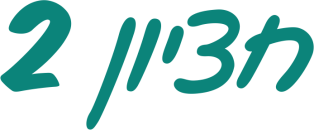 פרקליטות
אינטרנט ופורטל
פורטל פרקליטות חדש
:BI
אזרחי- פיתוח 3 דוחות בכלי החדש (בניית שכבה סמנטית)
מחלקת הנחיית תובעים – 3 דוחות
ניהול תוכן:
טופס תלונה למח"ש
טופס בקשות לנתונים מהפרקליטות
דוקסנטר - הסבת נתונים ממערכת מח"ש ישנה
יישומי דוקסנטר - רשת אדומה - פרקליט המדינה
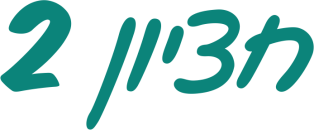 אינטרנט ופורטל:
אתר אינטרנט למח' הנחיית תובעים
תיבת פניות לעובדים
BI:
פלילי – פיתוח 5 דוחות בכלי החדש (בניית שכבה סמנטית )
בגצים
עררים
ניהול תוכן: 
יישומי דוקסנטר - הנחיית תובעים
יישומי דוקסנטר - אמרכלות - פרקליטות דרום אזרחי
טופס העתקת חומרי חקירה- שלב ב'
טופס הזמנת עד מומחה
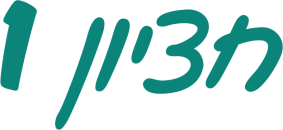 [Speaker Notes: יישומי דוקסנטר- לדוגמא: התראות]
רישום והסדר מקרקעין - פרויקט רימון
גרסה 56:
ממשק היעדר חובות לרשות המיסים
ממשק רשם הירושה
ממשק בעלי עניין פרטיים - רישום בלבד
טאבו אונליין - בעלי עניין בנכס
הרחבת בקשות מקוונות
השלמת תיקים סרוקים
סיבות דחייה
גרסת שינויים ושיפורים
גרסה 57:
ממשק בעלי עניין מוסדיים
שינויים בנוהל אחיד
קידום מסלול מהיר לפעולת רישום הורשה
ממשק משטרה לרישום צווי מניעה 
שו"ש סימון תיקים מורכבים
גרסת שינויים ושיפורים 
 :BIסיבות דחייה, הסדר



בשנת 2018 הכרזה מול הספק על סיום תקופת ההקמה לפרויקט רימון
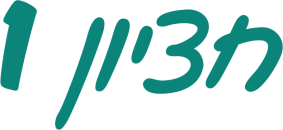 גרסה 55:
ממשק אימות מול הרשויות המקומיות
ניהול לווים בהערת אזהרה ובמשכנתא ושינוי
הוספת בקשות מקוונות
גרסת שינויים ושיפורים
BI:
דוח סטטיסטי (פרמיות)
ממשקים
פרצלציה
מפקחים
ניהול תוכן:
הסבת הסדר
הסבת בתים משותפים
הסבת פנקסים
הסבת שטרות
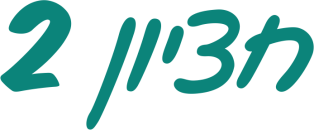 האפוטרופוס הכללי
ממשק איגוד חברות הביטוח
טופס מקוון חדש - בקשה להתנגדות
מעבר להוראות תשלום במערכת הפיננסית
סריקת צוואות - תקנות הירושה
ממשק לשע"מ לקבלת מידע במסגרת החקירה של החייבים
אתר הכונס הרשמי- שדרוג
כשרות משפטית - יחידות מסירה
חלוקת תקציב של קטיני רווחה
פתיחת בקשה אוטומטית בטאבו במסגרת הגשת בקשה לצו ירושה/צוואה
חדלות פרעון - יחידות מסירה
הרחבת ממשק לבתי דין רבניים
אינטרנט ופורטל - פורטל אפ"כ
ממשק לרשם התאגידים
פקלת"ים
פיקוח על אפוטרופוסים*
ממשק חוק נתוני אשראי
צווי ירושה חתומים אלקטרונית
ממשק - הנהלת בתי המשפט בדיקת ייפוי כוח מתמשך
הקמת ממשק בין יחידת החילוט למשטרה
ממשק לרשב"ג
כשרות משפטית – ייפוי כח רפואי
חילוט – הוספת פונקציונליות
חדלות פרעון - יחידות מסירה
ממשק מבזק
ממשקי במ"ה: מסמכים
ניהול רכוש 
ניהול תוכן - טופס צו כינוס - 4/5
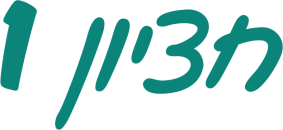 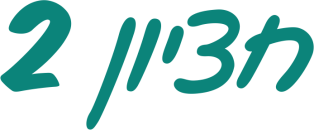 דרישות בבחינה - טרם נכנסו לתוכנית העבודה
המשך ממשק חילוט שלב ב', ג' 
שדרוג אתר רשם לענייני ירושה
BI : פיקוח על אפוטרופוסים
רשות התאגידים
הערכות ליישום חוק חדלות פרעון
מערכת עמותות- יחידות מסירה*
אתר גיידסטאר חדש המשך
פורטל תאגידים 
טיוב מחשובי בחברות- נתוני ת.ז. של בעלי מניות ודירקטורים 
פיתוח ממשקים לגופים
סביבת שירותים לזכיינים
שיפורים בממשק למל"ק
עיצומים כספיים על דירקטורים בחברה 
הוספת שירותי חברות לבנקים וחברות אשראי
הפחתת רגולציה לרישוי עסקים
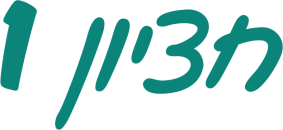 גרסאות שושים חברות
מערכת עמותות- יחידות מסירה
אתר גיידסטאר חדש
BI: המשך פיתוח דוחות לבראשית חברות
דרישות בבחינה - טרם נכנסו לתוכנית העבודה
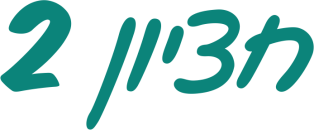 BI: דוחות לרשם העמותות (מיקור חוץ)
רשות הפטנטים
צווי הארכה 
BI סימני מסחר - המשך
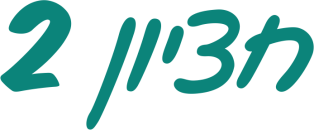 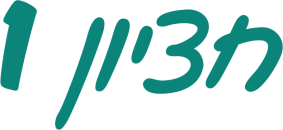 התאמות לחוק המדגמים החדש
עבודה מול האג במדגמים
שושים סימני מסחר 
שושים PCT
הטמעת מנהל הטובין סימני מסחר 
סימני מסחר - הגשה מקוונת לבקשות בינלאומיות 
שינויים בייצוא נתונים ל WIPO
BI: התאמות לשינויים במערכת מדגמים
פרסיל 2 * (גיוס כ"א נוסף)
דרישות בבחינה - טרם נכנסו לתוכנית העבודה
הסניגוריה הציבורית
מערכת סנגוריה - גרסת שושים שלב ב 
ממשק סנגוריה סיוע
אתר פעולות לעורכי דין חיצוניים - יח' מסירה
אינטרנט ופורטל:
פורטל סנגורים ציבוריים
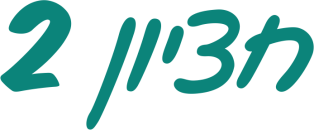 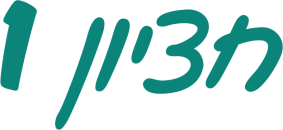 מערכת סנגוריה - המשך פריסה
אתר פעולות לעורכי דין חיצוניים- יח' מסירה
ממשקים לבתי המשפט ושב"ס
בחינת ממשק העברת חומרי חקירה
שיבוץ תורנויות 
BI: המשך - שלב ב'
דרישות בבחינה - טרם נכנסו לתוכנית העבודה
התממשקות למח"ש וניהול מאגר תלונות
סיוע משפטי
אפיון מערכת חדשה סיוע משפטי
אינטרנט ופורטל:
פורטל עבור הסיוע המשפטי
מאגר פסיקה וחקיקה
הקמת תשתיות לדוחות BI
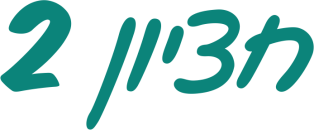 סקרים (מיקור חוץ)
המשך אפיון מערכת חדשה סיוע משפטי*
התאמה לחוק חדלות פרעון כולל שכ"ט פיקס 
ממשק סיוע סנגוריה 
התאמה לקטינים
שושים סיוע
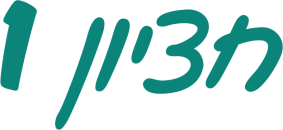 דרישות בבחינה - טרם נכנסו לתוכנית העבודה
שירות עצמי לבקשת סיוע משפטי
הרשות לאיסור והלבנת הון ומימון טרור
פרויקט טקסונומיה - סיום אבן דרך ראשונה
מערכת שחור לבן דור ב' - הקמת מכרז 
שינויים ושיפורים במערכת שחור/לבן 
פרוייקט אבני החושן*
קליטת מאגרים- פרקליטות, תאגידים (תלוי יחידות)*
התאוששות מאסון (DR)
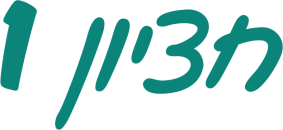 מגנ"ט- אתר 
אוד"ם- אתר
התאמות דיווחים לדרישות רגולטוריות
אקליפטוס- גרסת שינויים ושיפורים
שינויים ושיפורים במערכת שחור/לבן
הטמעת רכיב ויזואלי
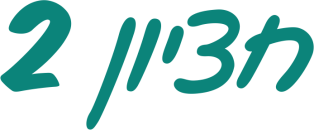 דרישות בבחינה - טרם נכנסו לתוכנית העבודה
מנהלת היחידות המקצועיות
בקשות מקוונות - המחלקה לרישוי לנוטריונים
שמאי מכריע– גרסת שושים
שליחת הודעות יזומות לרשימות תפוצה מוגדרות
חוקרים פרטיים – מערכת חדשה- אפיון על
יישום תהליך חדש לקבלת רישיון במקצועות השונים *
יישום מודל הפעלה אחיד ללמידה ופיקוח בשלב ההתמחות 
מחשוב הבחינות הסופיות בראיית חשבון, בשמאי מקרקעין ובחינת המתווכים (מיקור חוץ ע"י היחידה תמיכה וליווי של האגף)
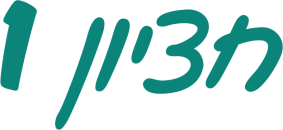 גרסת רואי חשבון  - גרסת שושים 
מועצת שמאי המקרקעין- גרסת שושים באתר
 :BIשמאי מכריע - הקמת עולם נתונים ודשבורדים
אינטרנט ופורטל: רשומות
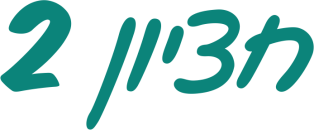 דרישות בבחינה - טרם נכנסו לתוכנית העבודה
שומרים - פיתוח מערכת חדשה שומרים
טופס הזמנה לכנס עם קישור למידע במערכת על מתווכים פעילים
הרשות להגנת הפרטיות ואגף שומת מקרקעין
הרשות להגנת הפרטיות
פתרון טכנולוגי לניהול מערך Audit  מול גורמי חוץ (מיקור חוץ)
אינטרנט ופורטל: פורטל הרשות להגנת הפרטיות
אגף שומת מקרקעין
מערכת מחשוב חדשה כוללת לסיוע בניהול ותפעול אגף שומת מקרקעין וועדות ההשגה ("אופק 2")*
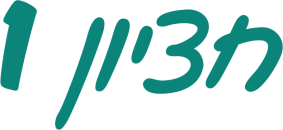 הרשות להגנת הפרטיות
פיתוח פתרון דיווח מקוון על אירוע אבטחת מידע חמור
שושים באפיקומן
אגף שומת מקרקעין
מערכת מחשוב חדשה כוללת לסיוע בניהול ותפעול אגף שומת מקרקעין וועדות ההשגה ("אופק 2")- העלאת יישום GIS
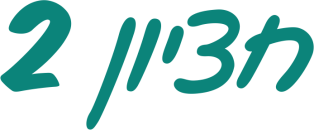 דרישות בבחינה - טרם נכנסו לתוכנית העבודה
ייעוץ וחקיקה
אתר התזכירים (מיקור חוץ)
תבנית החקיקה (מיקור חוץ)
מערכת ייעוץ וחקיקה*
תהליך החקיקה הלאומי הממשלתי (מיקור חוץ)*
יישומי דוקסנטר- רשת אדומה - פרקליט המדינה 
יישומי דוקסנטר- שינויים ושיפורים בייעוץ וחקיקה 
ממשק לכנסת השלמת שלבים 3 + 4 
גרסת שושים - טופס חקיקת משנה
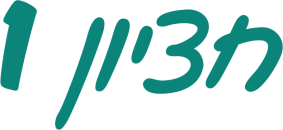 אינטרנט ופורטל: רשומות בערבית
ניהול תוכן:
יישומי דוקסנטר - רשת אדומה - יועמ"ש  
יישומי דוקסנטר - ייעוץ וחקיקה ממשק מול הכנסת 
סדר יום 2
עזרה משפטית
ניהול תוכן: יישומי דוקסנטר- ממשק מול מג"ק ומפת"ש ודוחות תפוקה
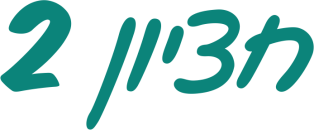 דרישות בבחינה - טרם נכנסו לתוכנית העבודה
הקמת מערכת ממוחשבת להאחדת תהליך העיצומים 
פורטל יועצים משפטיים - שיתוף ידע
אפיון ופיתוח ממשק עדכון סטטוס חוקים אישי
 :BIדוקסנטר ייעוץ וחקיקה
פורטל יועצים משפטיים
עזרה משפטית: דוחות BI
יחידות המשרד הראשי 1
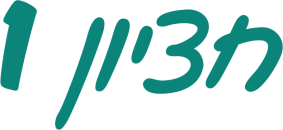 הלשכה המשפטית
מינויים לוועדות- שושים + מעבר לאתר
ניהול תוכן: דוקסנטר - הממונה על הדין המשמעתי, שושים הליכים משפטיים
אגף תפעול ולוגיסטיקה
אינטרנט ופורטל: תיבת מכרזים, מערכת לניהול חוזים ומכרזים (פתרון מנהל הרכש)- מיקור חוץ
BI: רכש – דשבורד
ניהול וועדות- שושי"ם
אגף השרות לציבור
אינטרנט ופורטל: רכיבים לאתר האחוד
הלשכה המשפטית
מינויים לוועדות - השלמת מרכיב קול קורא 
ניהול תוכן: דוקסנטר - הסבת חוקים
ניהול תוכן: תיקי ייעוץ וחקיקה (השלמת הסבה)
אגף תפעול ולוגיסטיקה
אינטרנט ופורטל: מניפה, הביטוח המשרדי
ניהול תוכן: יישומי דוקסנטר - הצעות מחיר
שו"שים מערכת מזנון
משלא- תשתית ושו"שים
בית הדין למשמורת 
הרחבת יישום תיק
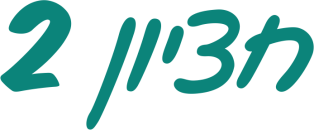 דרישות בבחינה - טרם נכנסו לתוכנית העבודה
הלשכה המשפטית
ממונה על שירות עסקי - גרסת שו"שים
:BI מערכת מינויים לוועדות- הקמת עולם תוכן (מיקור חוץ)
אגף תפעול ולוגיסטיקה
 :BIניהול וועדות- הקמת עולם תוכן (מיקור חוץ)
אינטרנט ופורטל- מערכת לניהול השתלמויות
אגף השרות לציבור
פנ"צ - גרסת שו"שים + הטמעה ביחידות המשרד (מיקור חוץ)
מערכת פנ"צ - בקשה מקוונת
יחידות המשרד הראשי 2
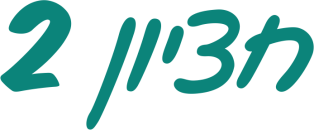 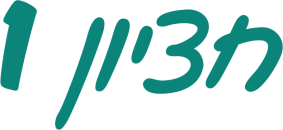 חטיבת ההון אנושי
מערכת מעקב משרות (מיקור חוץ)
שושי"ם - מעקב משרות - יח' מסירה 1
השתלמויות פרקליטים - שושים
פורטל ראשי של המשרד
ניהול תוכן: 
טופס שו"שים רווחה 
 3טפסים - קליטה, ניוד ועזיבת עובדים
חשבות
ניהול תוכן: טופס יציאה לחו"ל
חטיבת ההון אנושי
פורטל הון אנושי
שושי"ם - מעקב משרות - יח' מסירה 2
:BI  שכ"ע - דשבורד, התאמות בדשבורד מרכבה
חשבות
פורטל חשבות
:BI עולם נתונים לתחקור
מתאם המאבק בגזענות
:BI מאבק בגזענות - דוחות
דרישות בבחינה - טרם נכנסו לתוכנית העבודה
חטיבת ההון האנושי
BI: הקמת עולם תוכן ודשבורד (מיקור חוץ)
מתאם המאבק בגזענות
מערכת לניהול תלונות המאבק בגזענות
יחידות המשרד הראשי 3
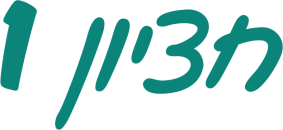 שירותי דת
ניהול תוכן: יישומי דוקסנטר- שו"שים
אגף ביטחון חרום וסייבר
מניפה שלב ב', בקרת מוזמנים
לשכת המנכלית
סקרים ושאלונים 
אגף הביקורת הפנימית
הטמעת תכנת תחקור נתונים
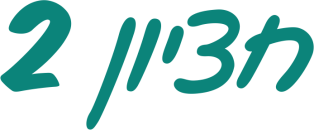 קמ"ט משפטים ורישום מקרקעין איו"ש
ניהול תוכן - יישומי דוקסנטר - רישום פרצלציה, פרסום החלטות הוועדה
סחר בבני אדם
ניהול תוכן: טופס מקוון חיצוני
לשכת המנכלית
סקרים ושאלונים
דרישות בבחינה - טרם נכנסו לתוכנית העבודה
היחידה הממשלתית לחופש המידע
חופש המידע - גרסת שו"שים 
BI: הקמת עולם תוכן (מיקור חוץ)
יחידות נוספות 1
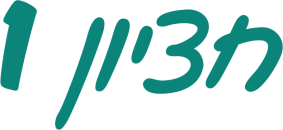 נציבות שוויון זכויות לאנשים עם מוגבלות
מגן החדשה - יח' מסירה 2 
מחלקת חנינות
חנינות שושים
:BI עולם נתונים לתחקור
ניהול תוכן: חנינות - טופס מקוון - נפגעי עבירה
אסירים בטחוניים- ממשק שב"ס
נציבות שוויון זכויות לאנשים עם מוגבלות
מגן החדשה - יח' מסירה 1
מחלקת חנינות
חנינות ממשק לבית הנשיא 
תלונות שופטים
תלונות שופטים (מיקור חוץ)
ועדת העזבונות
טופס ועדת עזבונות
נבת"ם
:BI נבת"ם - תמיכה + דוח חדש
נתיב
ניהול תוכן: טופס פניות לנציבות
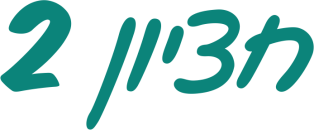 דרישות בבחינה - טרם נכנסו לתוכנית העבודה
ועדת העזבונות
ועדת עזבונות – שושים
נתיב 
גרסת שו"שים
יחידות נוספות  2
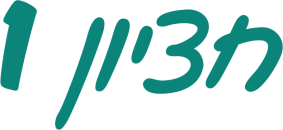 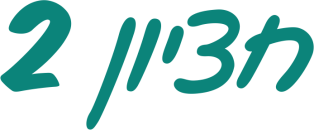 בתי הדין לעררים
מבדיל - שושי"ם  - פרסום החלטות
:BI בתי דין לעררים - שושים ותוספות לעולם התוכן
בתי הדין השרעיים
 שושי"ם + אתר 
ממשק להוצל"פ
ממשק לרווחה
בתי הדין הדרוזיים
שושי"ם + אתר 
ממשק לרווחה
בתי הדין לעררים
מבדיל - לוח דיונים
אינטרנט ופורטל: שושים באתר ההחלטות - בית הדין לעררים (מבדיל)
:BI בית דין לזרים (עררים) - דוח שכ"ע
בתי הדין השרעיים
טופס תלונות ציבור
פקדונות
דרישות בבחינה - טרם נכנסו לתוכנית העבודה
בתי הדין לעררים
מבדיל - מערכת אחידה לבתי הדין לעררים ולביקורת משמורת
בתי הדין הדרוזיים
יצירת תשתיות לדוחות BI (מיקור חוץ)
סריקה והדמיה
האגף לרישום והסדר מקרקעין
סריקת תיקי עסקאות*
בתי הדין השרעיים
סריקת תיקי בתי הדין השרעיים*
משרד ראשי
חקיקת משנה 
האפוטרופוס הכללי
קניין רכוש תיקי נדל"ן 
מחלקת עיזבונות תיקי לשכה
סריקת צוואות ביחידה 
הסנגוריה הציבורית
סריקת תיקי פיקוח*
קמ"ט איו"ש
קמ"ט איו"ש
פרקליטות
תיקי אמרכלות פלילית מחוז ירושלים  
תיקי אמרכלות פלילית מחוז ת"א
כלל יחידות המשרד
סריקה שוטפת יחידות המשרד*
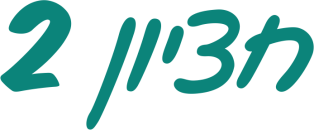 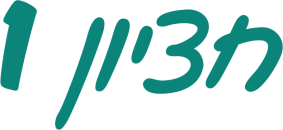 האגף לרישום והסדר מקרקעין
סריקת תיקי מקרקעין חברות
משרד ראשי
עזרה משפטית
האפוטרופוס הכללי
קניין רכוש תיקי נדל"ן 
תיקים משפטיים
סריקת מחברות אינדקס לאיתור צוואות
מחלקת רשומות בערבית
סריקת פרסומי רשומות תוך חשיפה לציבור באתר המשרד
פרקליטות
תיקי אמרכלות פלילית + אזרחית מחוז דרום
DATA GOV
בשנת 2018 מתוכננים הנגשת 18 מאגרי מידע, להלן רשימת המאגרים:
ישראל דיגיטלית
פרויקטים:
תהליך דיגיטלי מלא להקמת חברה
תהליך חקיקה דיגיטלי- eLaw
דיגטציה של האפוטרופוס הכללי והכונס הרשמי
טאבו אונליין
מכרז אתגר- שימוש בכלים מתקדמים ( כדוגמת AI)
חטיבת - IT תשתיות ושירות
נתונים כלליים
מחשוב אישי- גידול בשירות:
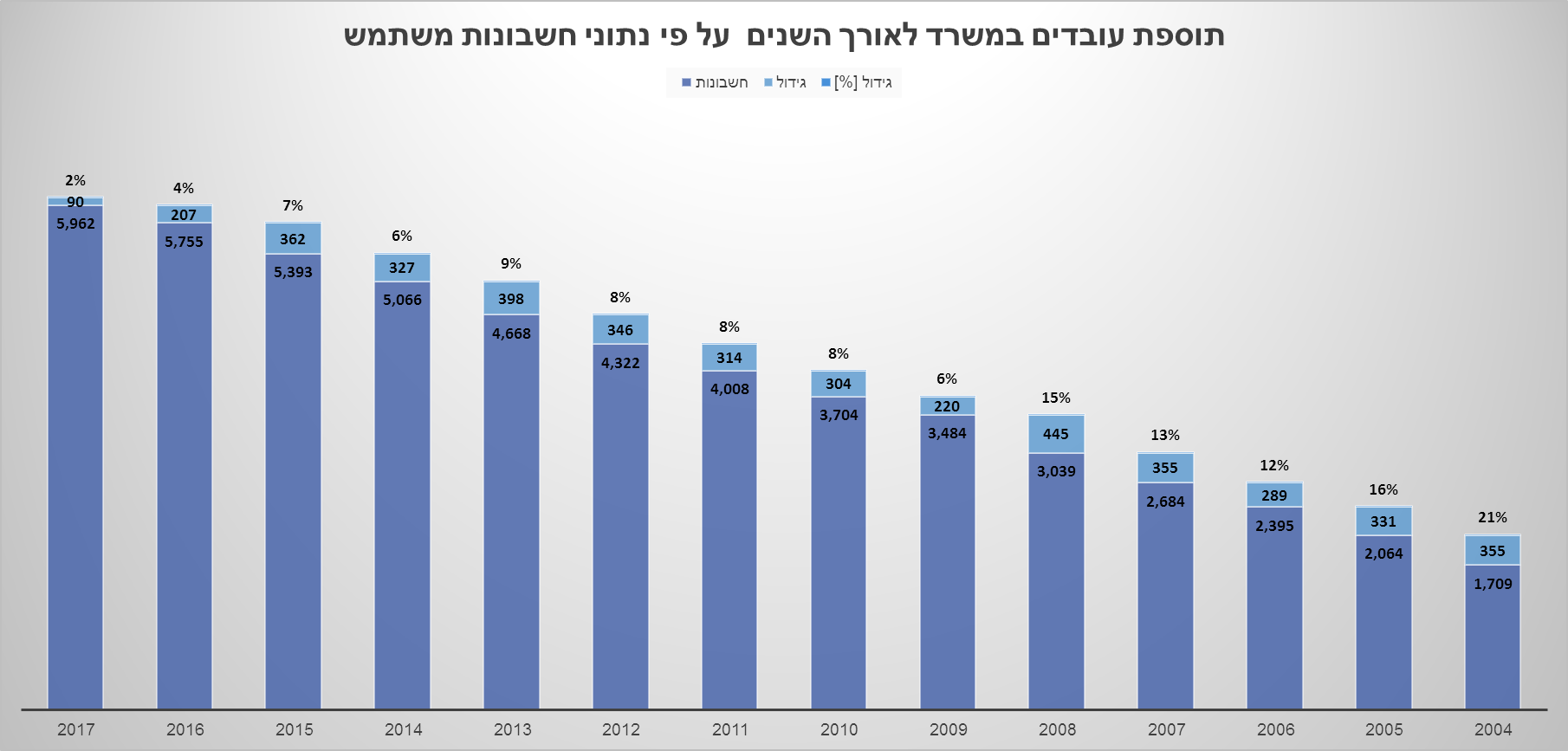 [Speaker Notes: גידול במשרד לפי פתיחה/סגירה של חשבונות מחשב
התבצע ניתוח למול נתוני ה-AD מהקמתו ועד היום.]
נתונים כלליים
מחשוב אישי- גידול בתנועות פנימה והחוצה:
נתונים כלליים
סביבות מסווגות:
נתונים כלליים
מחשוב אישי- מבט על:
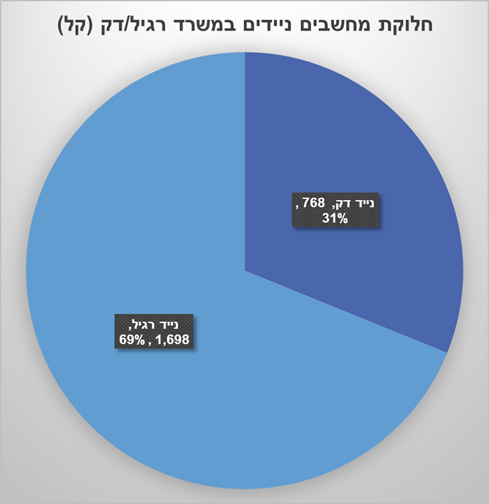 נתונים כלליים
מחשוב אישי- מבט על:
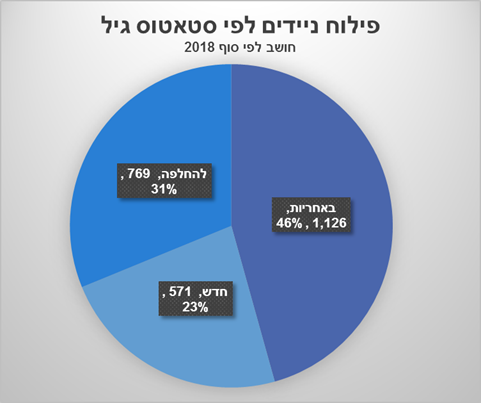 נתונים כלליים
מחשוב אישי- מבט על:
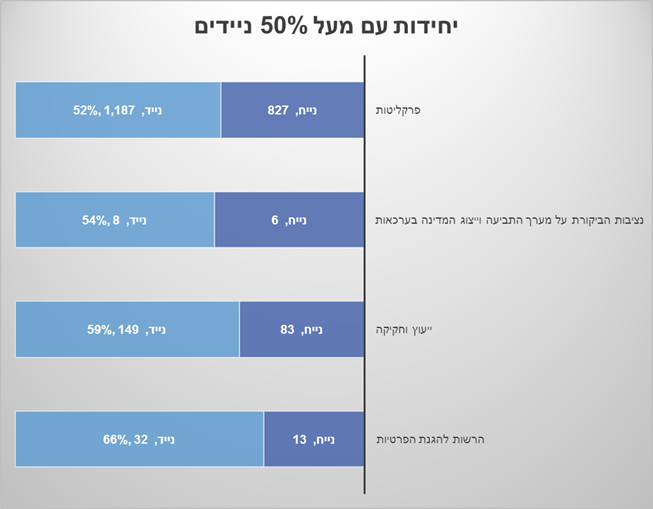 - IT ניתוח כלל העלויות לפי תחומי פעילות
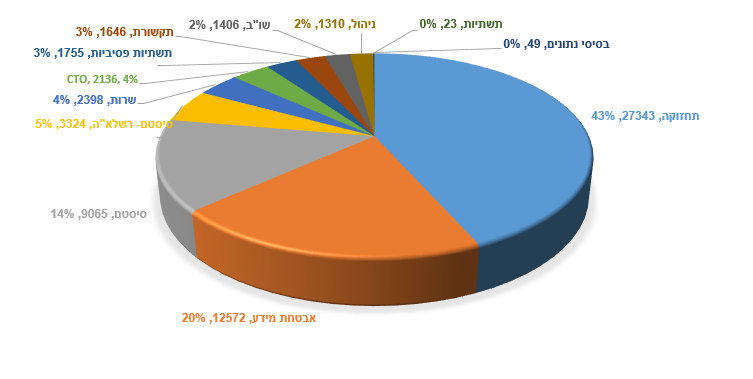 סך עלות כולל מע"מ: 63 מיליון ש"חעלות לפעילויות קריטיות שוטפות מהווה כ- 38 מיליון ₪ (כולל מע"מ) מכלל עלויות ה-IT
*עלויות המוצגות בגרף זה הינן באלפי ש"ח
פילוח גידול ציוד מחשוב אישי
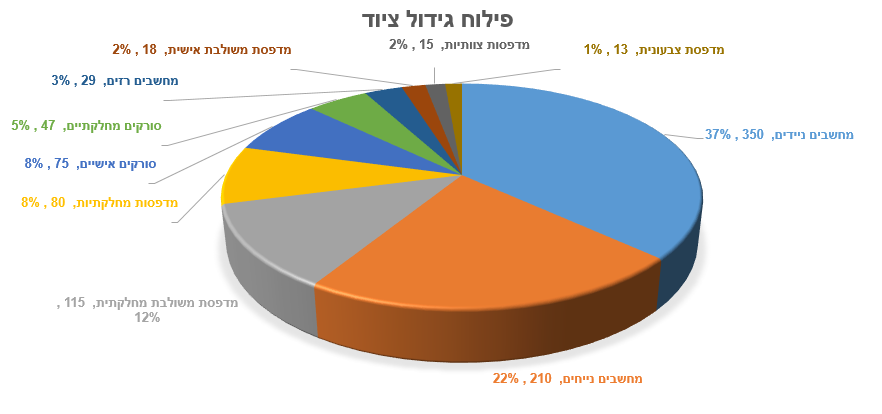 סך עלות כולל מע"מ : 951 אלף ₪
*עלויות המוצגות בגרף הינן באלפי ₪
פירוט
מדיניות רענון ציוד קצה
החלפת ציוד במשרד המשפטים ייעשה במתכונת הבאה בכל שנה:
מחשב נייד - 4 שנים (25%)
מחשב נייח - 7 שנים (15%)
מדפסת - 5 שנים (תלוי בעלות הטונר 20%)
מסך - 10 שנים (10%)
סורק - 5 שנים לפי בלאי

* לא כולל בלאי/תקול/נעלם
פילוח רענון ציוד מחשוב
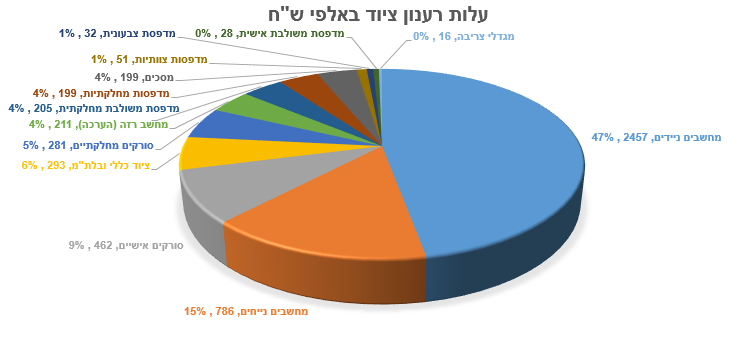 סך עלות כולל מע"מ: 5.21 מיליון ש"ח*עלויות המוצגות בגרף הינן באלפי ש"ח
פירוט
פרויקטים בעלי השפעה כלל ארגונית
שדרוג מערכת הפעלה ואופיס - WIN 10 ו Office2016
טלפוניית IP – "שירלי"
הדפסה מרכזית מאובטחת
ניהול הרשאות וזהויות (IDM)
אבטחת מידע – מענה לתקנות הגנת הפרטיות וסקר סיכונים
גלישה מאובטחת  - secure browsing
Aternity- ניטור חווית משתמש
IT - פרויקטים מרכזיים
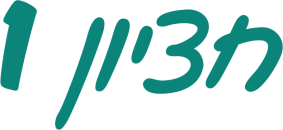 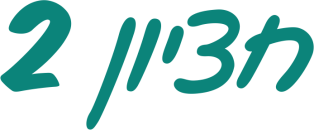 תשתיות
רכש והטמעה של כלי גיבוי*
הקמת NOC*
אחסון
הרחבת נפחיPar 3 - שלב ב
סביבת עבודה
פריסת Windows10
הצפנת כלל הניידים (Bitlocker)
הדפסה מרכזית מאובטחת*
שרות וייצור
תיעוד תשתיות - ספירת מלאי ומצאי
רשלא"ה
שדרוג תשתיות 
פרויקטי א"מ
הקמת אתר DR
תשתיות
יצירת יתירות משאבי תשתיות
הקמת חוות CRM 365
שדרוג מערך החשמל בחדר מחשב מרכזי
התקנת VC  בחדרי ישיבות (12)
אחסון
הרחבת נפחיPar 3 - שלב א
העברת שטחי אחסון לסביבה החדשה
שו"ב / NOC
 Aternity- ניטור חווית משתמש
ווירטואליזציה
השלמת הקמת אתר DR והפעלה מלאה
השלמת רישוי וקונפיגורציה בכל תשתיות המחשוב
שרות וייצור
שדרוג SD
IT - פרויקטים מרכזיים
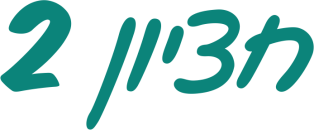 תקשורת
טלפוניהIP  (שירלי) - הקמה
החצנת יישומים במובייל MDM*
חיבור מרחוק לרשת המשרד (BAM)
הרחבת פריסת WI-FI (Aruba)
אבטחת מידע
בדיקת חוסן פנימי תשתית ואפליקטיבי
תקשורת
טלפוניהIP  (שירלי) – פריסה*
שדרוג מערכת ניהול קווי תקשורת (Allot)
המשך הרחבת פריסת WI-FI (Aruba)
אבטחת מידע
עדכוני א"מ בשרתים ותחנות ברמה חודשית - הקמה*
- DLP מניעת זליגת מידע
הטמעת פתרון NAC
Compliance והקשחה
גלישה מאובטחת*
מערכת הלבנה - סיום פריסה*
ניהול הרשאות וניהול זהויות (IDM)
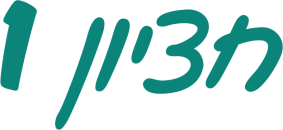 נספחים
פירוט עלויות - אחר
חזרה לפילוח
פירוט עלויות - סריקה
חזרה לפילוח
פירוט עלויות – חומרה וציוד
חזרה לפילוח
פירוט עלויות – רשיונות
המשך פירוט עלויות – רשיונות
חזרה לפילוח
- IT ניתוח עלויות קריטיות לפעילות שוטפת
- IT ניתוח עלויות קריטיות לפעילות שוטפת
חזרה לפילוח
פירוט- גידול ציוד מחשוב אישי
חזרה לפילוח
[Speaker Notes: להוריד אפסים]
פירוט-פילוח רענון ציוד מחשוב
חזרה לפילוח
[Speaker Notes: להוריד אפסים]